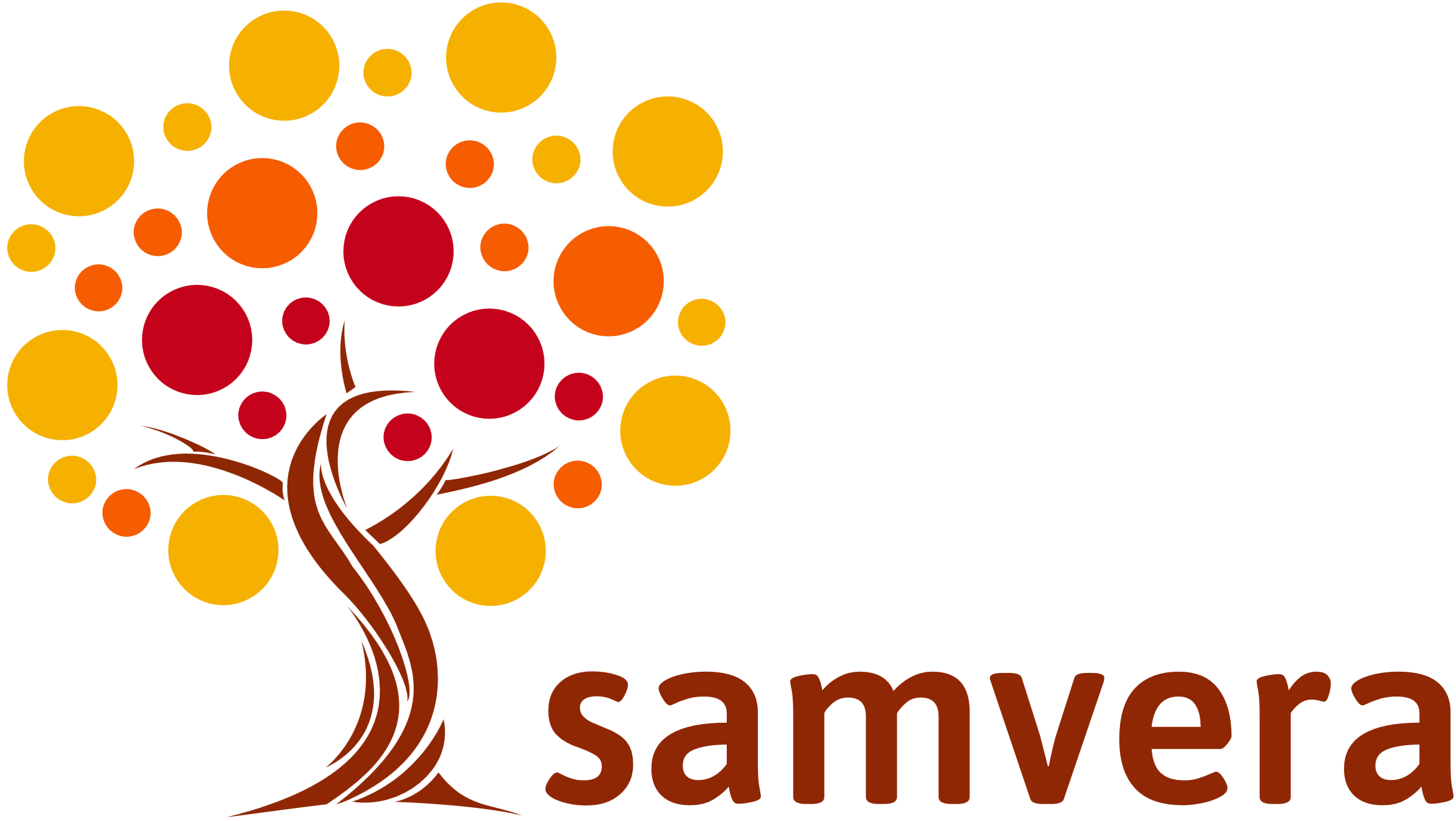 Steering Group elections 202027 April 2020Samvera Virtual Partner Meeting
Richard Green (Operations Adviser)
Steering elections 2020
Three places to fill to complete the transition to a fully elected Steering Group

Chris Awre, Jon Dunn and Robin Ruggaber must stand down but can stand for   re-election

Newly elected members will serve August 2020 – July 2023
Approximate timetable
Questions?
http://clipart-library.com/clipart/804690.htm